Beratung?
Ich habe doch kein Problem – oder…
[Speaker Notes: Webcam + Mikro
TN-Chat]
Berufliche Bildung – Zukunft für alle
Motivationstag         19-11-2020
IHK Gebäude
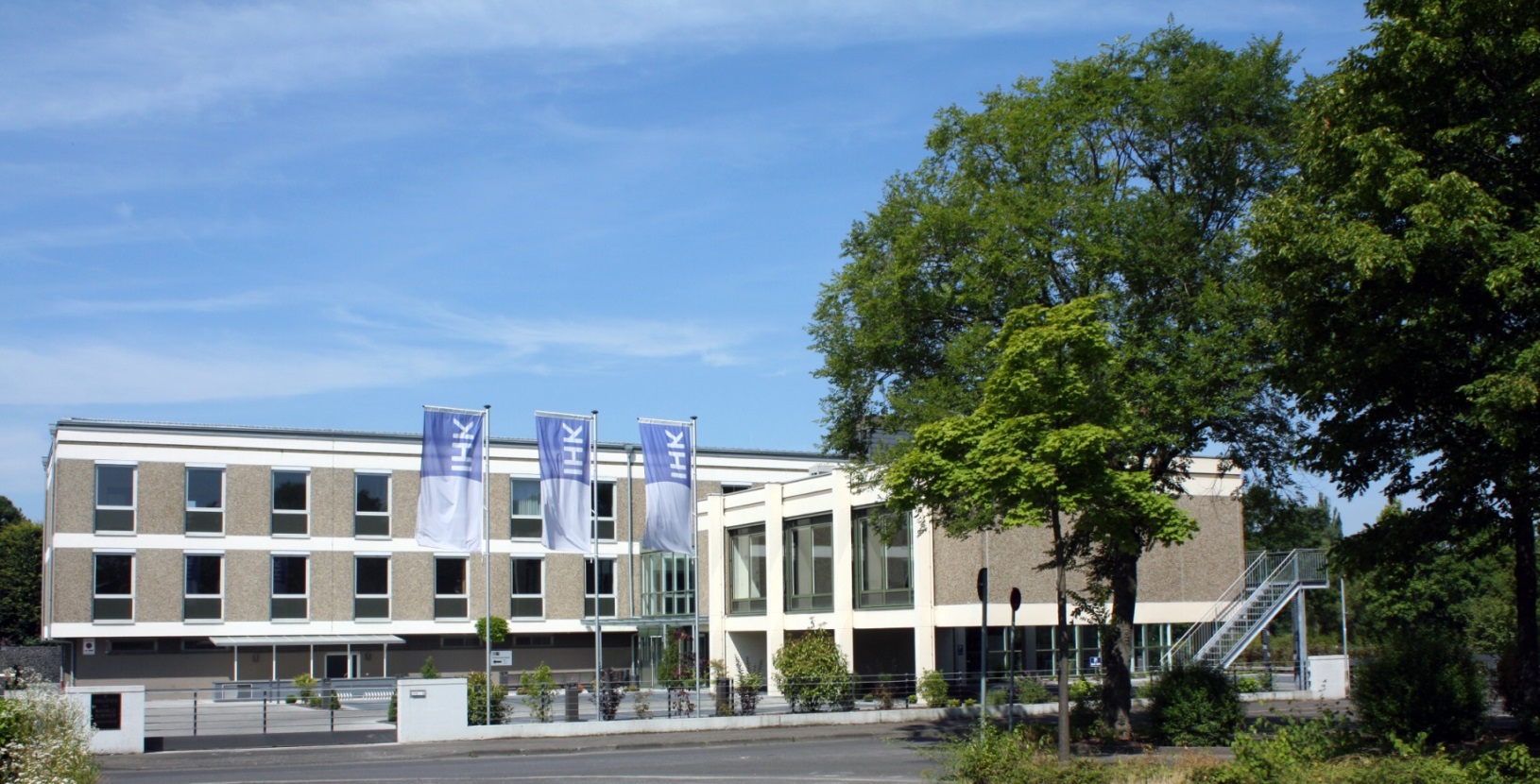 3
[Speaker Notes: Webcam  
Einleitung des Vortrags durch Ruth Wissel
Begrüßung der Teilnehmenden]
So funktioniert das mit dem Ausbildungsvertrag….
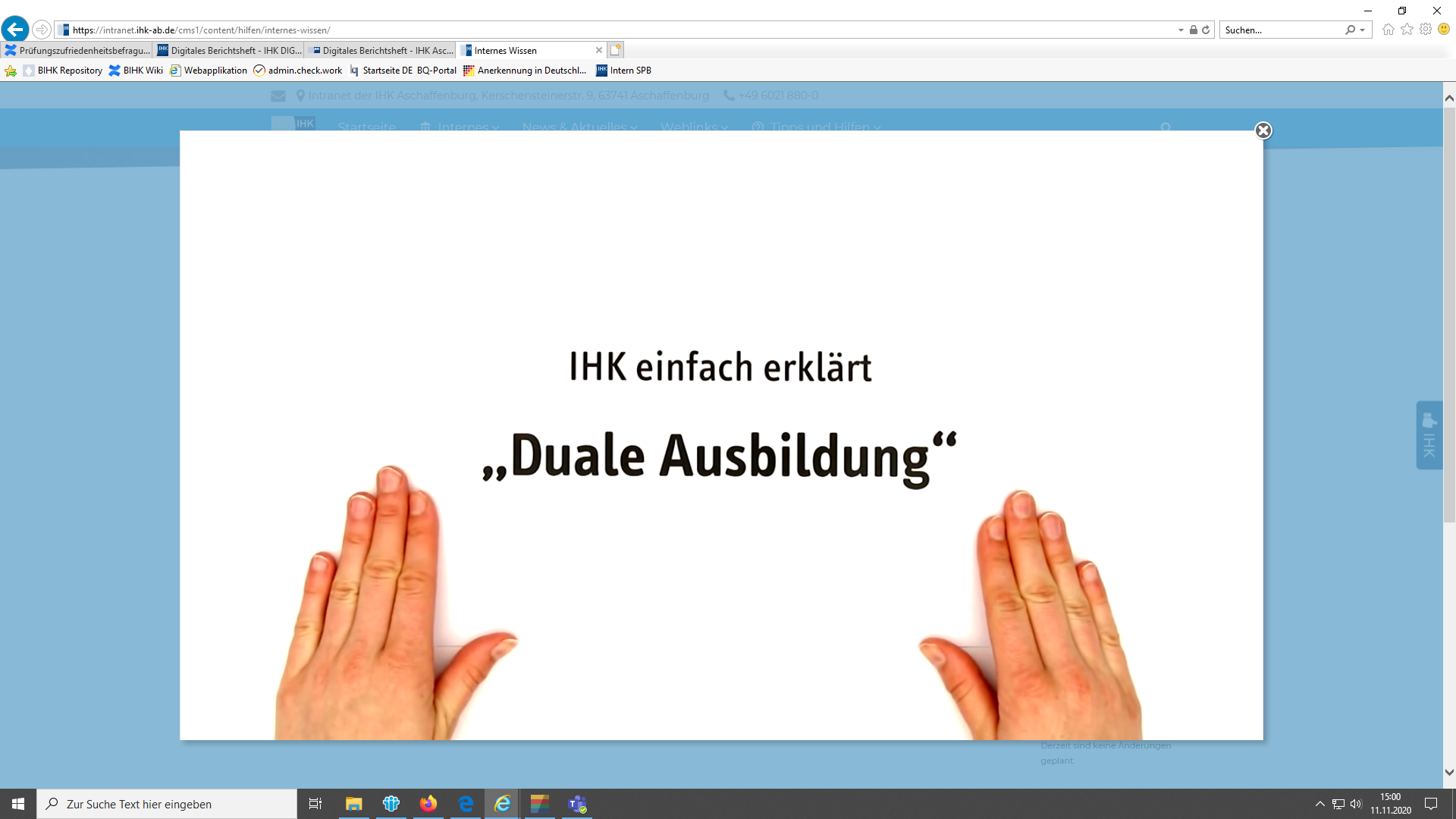 4
[Speaker Notes: Videofilm youtube     https://www.youtube.com/watch?v=2IPFJEX1-0M&t=17s]
Welche Berufe stecken dahinter…
…wenn Du etwas online bestellst?
…wenn Du Spaß auf der Halfpipe hast?
…wenn Du bei einem IT-Support anrufst?
…wenn Du coole Klamotten kaufen möchtest?

=> bitte antworte im Chat
5
[Speaker Notes: Teilnehmende antworten im Chat]
6
Wie viele Ausbildungsberufe gibt es?
173
325
68
7
[Speaker Notes: Link zu Mentimeter stellt provider zusammen mit Login-Code in den Chat]
Ergebnis der Abfrage: Wie viele Berufe gibt es…..
8
[Speaker Notes: Ergebnis Mentimeter direkt in der Präsentation veröffentlichen

Je nach Ergebnis: Wissel kommentiert  => Beratung ist wichtig / notwendig / empfehlenswert]
Ausbildungsberatung
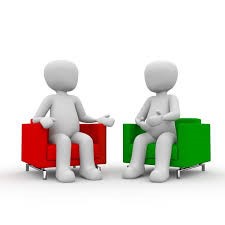 9
[Speaker Notes: Je nach Ergebnis der Umfrage eine Ausbildungsberatung auf jeden Fall ans Herz legen
Nach wie vor bevorzugen Azubi die TOP 10 Ausbildungsberufe!]
Was macht eigentlich eine IHK im Bereich der Ausbildungsberatung?
10
[Speaker Notes: Die Aufgaben einer IHK im Rahmen einer Ausbildungsberatung werden über das Interview beantwortet:

Infos zu Wahl der Fachrichtung / Verkürzung / Vorzeitige Prüfung / Urlaubstage / Weiterbildung / Ausbilder werden / 

Azubi gibt noch Tipps zur Berufswahl]
Wie war es eigentlich bei Dir mit der Berufswahl?
Interview mit einem Azubi
11
[Speaker Notes: Beobachtung des Chats und anschließend Fragen zu beantworten

Präsi ausblenden, nur Kamera auf Hasenstab und Wissel]
Interview
12
Gibt es Fragen an den Azubi?
=> Bitte in den Chat schreiben
13
Was ist Dir bei Deinem zukünftigen Beruf wichtig?
14
[Speaker Notes: www.mentimeter.com
Ergebnis in einer Word Cloud darstellen
Anschließend Besprechung der Ergebnisse]
Ergebnis Mentimeter-Abfrage: Word Cloud
15
[Speaker Notes: Ergebnis Mentimeter direkt in der Folie präsentieren]
Was nehme ich heute mit?
16
[Speaker Notes: Feedback in den Chat
Moderation der Aussagen vom Chat]
Auch daran solltest Du denken….
Ist mein Wunschberuf von Digitalisierung betroffen?
Finde heraus, welche Tätigkeiten in Deinem Wunschberuf durch den Einsatz digitaler Technologien automatisiert werden könnten
https://job-futuromat.iab.de/
17
[Speaker Notes: Folie nur optional, wenn die Zeit es zulässt
Beispielberufe: Industriemechaniker Betriebstechnik und Kauffrau Büromanagement]
Hier findest Du Entscheidungshilfen
18
[Speaker Notes: Folie nur optional – Nutzung nur bei Zeitressource]
Viel Erfolg bei der Berufswahl!
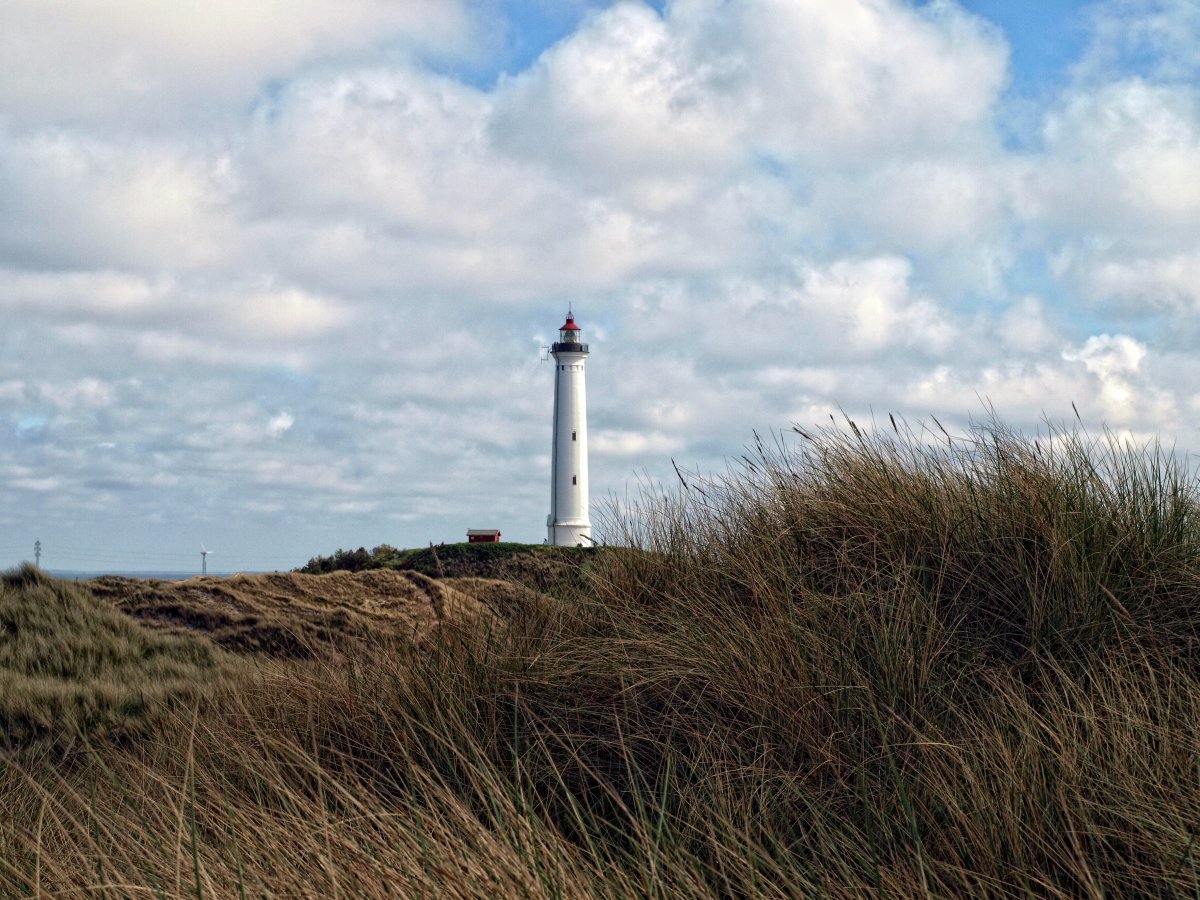 19